Министерство здравоохранения Российской Федерации
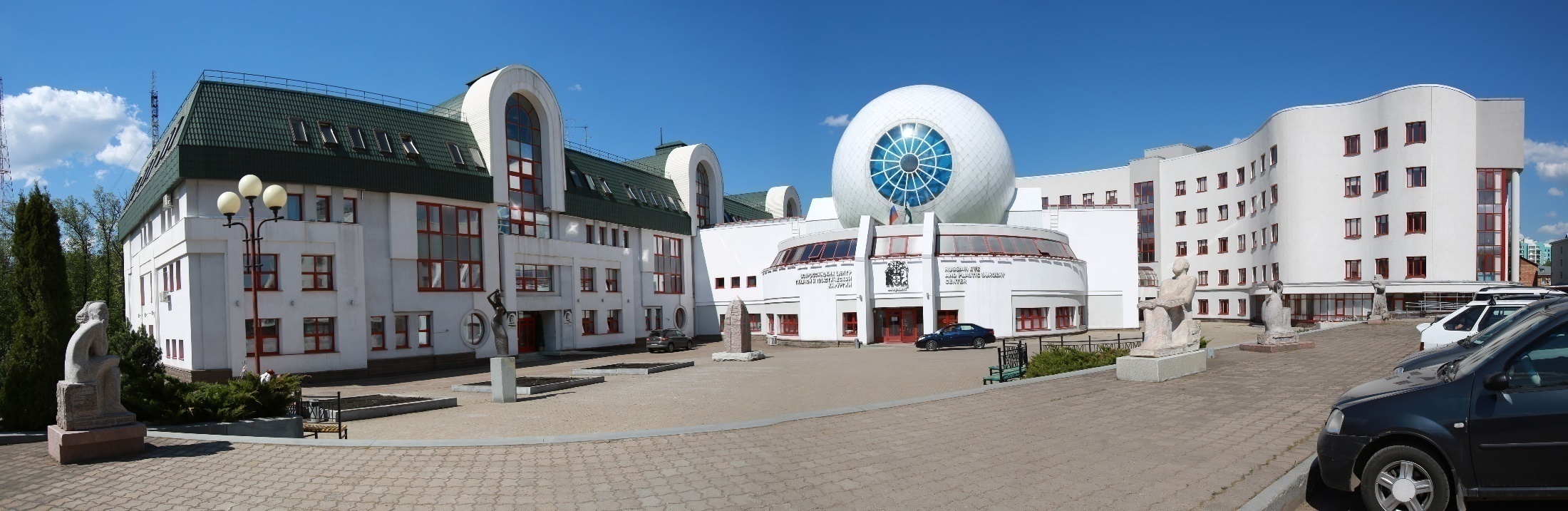 ФГБУ  «ВСЕРОССИЙСКИЙ  ЦЕНТР
ГЛАЗНОЙ  И  ПЛАСТИЧЕСКОЙ  ХИРУРГИИ»
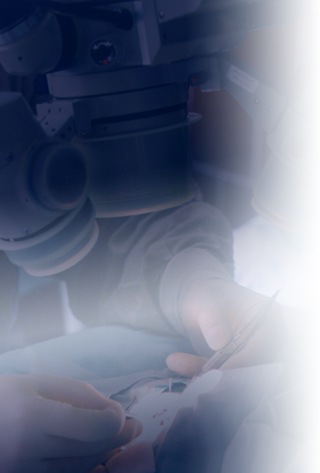 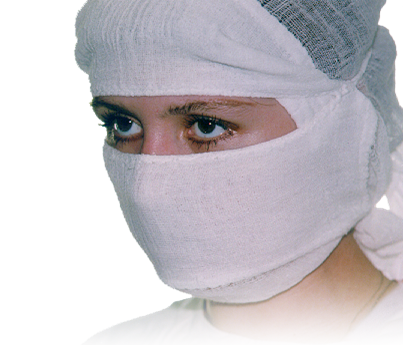 Применение биоматериалов 
Аллоплант в пластической
хирургии
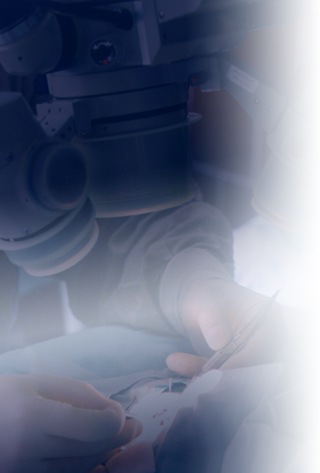 Результаты хирургического леченияновообразований по технологии Аллоплант
Всего с1978 по 2010 гг. прооперировано 1483 пациента
с доброкачественными опухолями  - 959
со злокачественными  - 524